NASTAVNI PREDMETBOSANSKI JEZIK
NASTAVNA JEDINICA: Pisanje imena naseljenih mjesta
REDNI BROJ NASTAVNE JEDINICE: 146.
RAZRED: I
UČITELJICA: Zuhra Koničanin
Ja se zovem Ahmed Kolašinac. Moja sestra je Medina. Svi nas zovu Bato i Seka. Seka slavi rodjendan prvog maja. Cijeli grad praznuje Prvi maj i uživa u prirodi. Ove godine je na Sekin rođendan bio i Kurban- bajram.
Naučili smo da se velikim slovom piše:
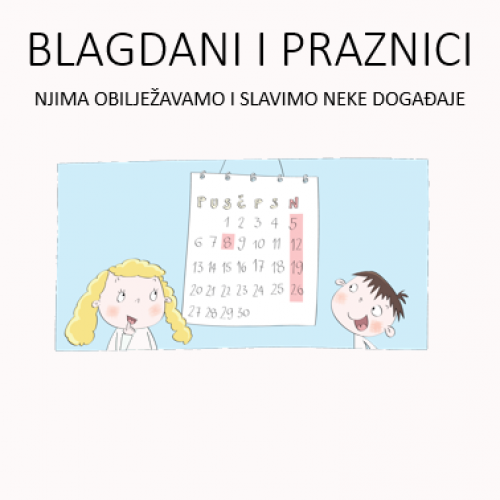 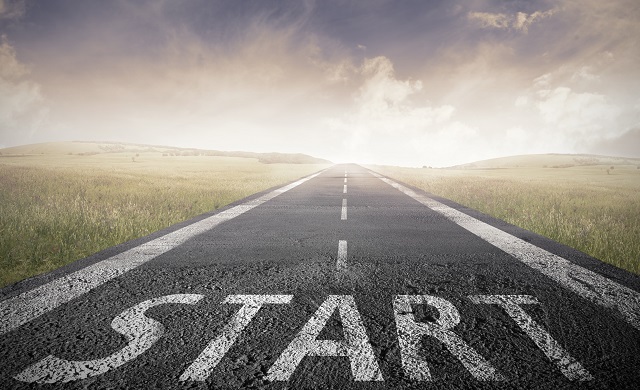 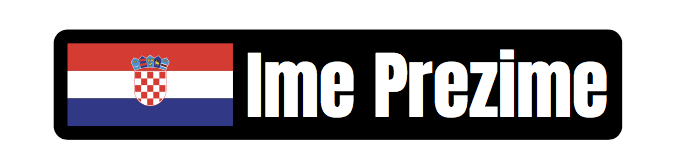 Početak rečenice
Imena
Praznici
Prezimena
   Nadimci
Blagdani
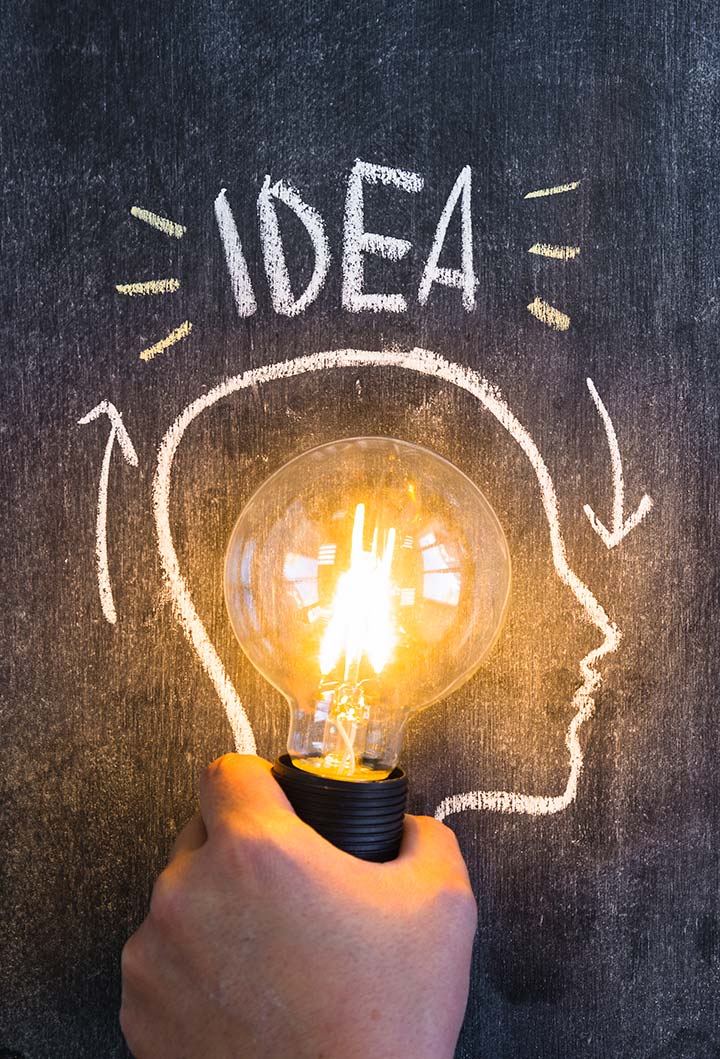 Šta simbolizuje ovaj saobraćajni znak?
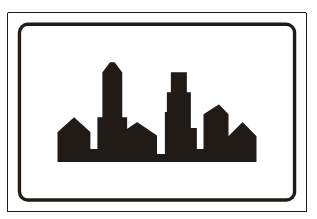 Ovaj saobraćajni znak predstavlja naseljeno mjesto. 
Naseljeno mjesto je ono mjesto u kojem ževe ljudi. Naprimjer: Srbija, Prijepolje, Dohoviće, Rogozno...
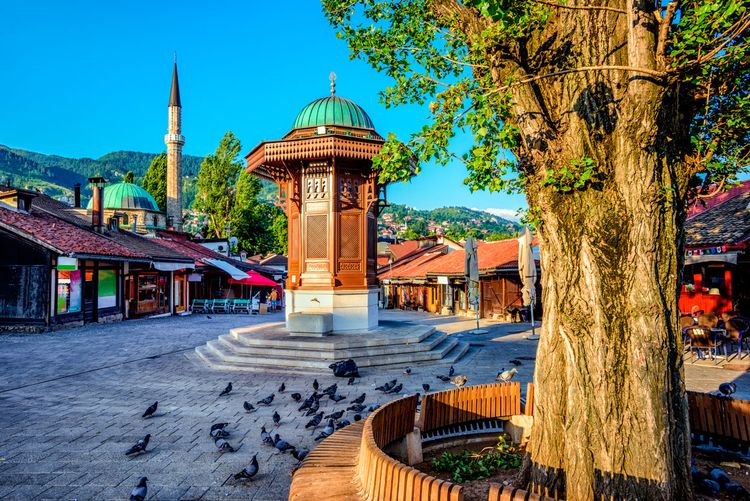 Gradovi: Sarajevo, Mostar, Travnik i Ohrid


Sela: Tuzinje na Pešteri...


Planine: Tara...
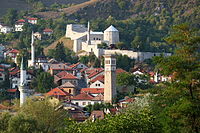 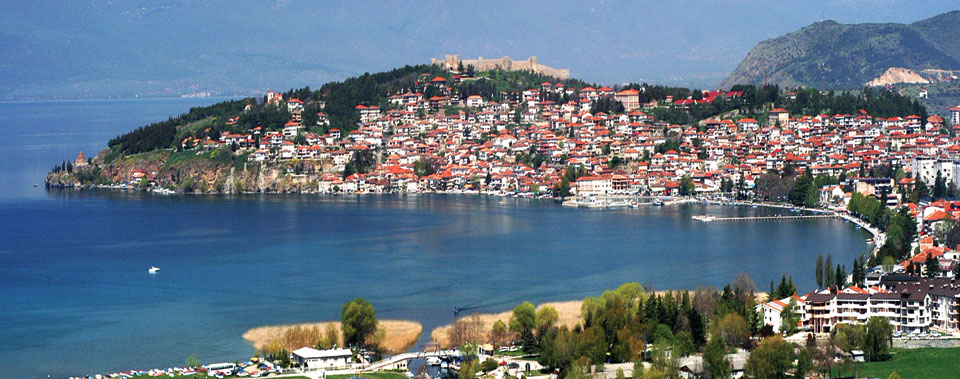 Naseljena mjesta mogu biti: države, gradovi, sela i planine.
Imena naseljenih mjesta pišemo velikim slovom.
Najljepše cvijeće u  Novom Pazaru, Karajukića Bunarima i Vrnjačkoj Banji.
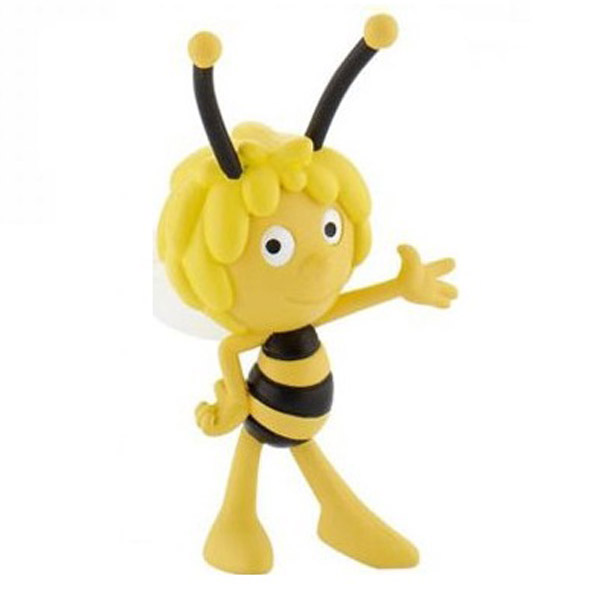 Ako se imena naseljenih mjesta sastoje od dvije ili više riječi, onda svaku riječ pišemo velikim početnim slovom.
Prepiši pravilno

erol i mehdi žive u nizozemskoj, u gradu helen.
ljeti dolaze kod djeda i nane u novi pazar, grad u srbiji. 
nana je iz luga, a djed iz ćukovca.
kada je toplo, sa sestrom medinom skoknu na bazen koji je u jošaničkoj banji.
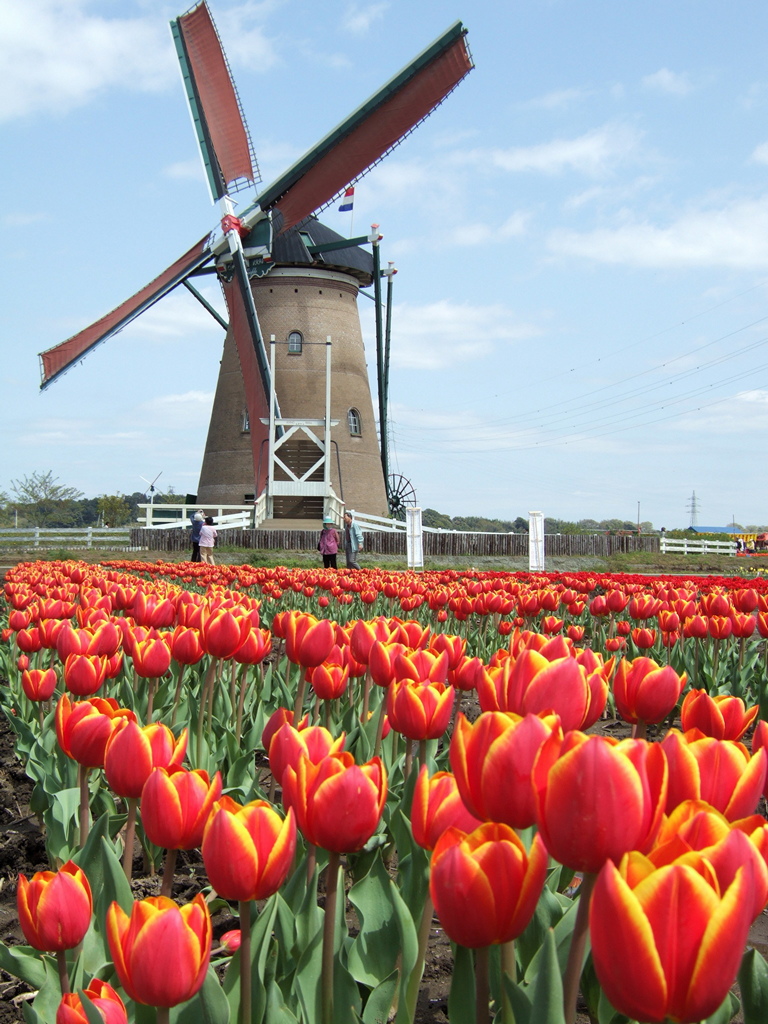 Erol i Mehdi žive u   Nizozemskoj, u gradu Helen.
Ljeti dolaze kod djeda i nane u Novi Pazar, grad u Srbiji. 
Nana je iz Luga, a djed iz Ćukovca.
Kada je toplo, sa sestrom Medinom skoknu na bazen koji je u Jošaničkoj Banji.
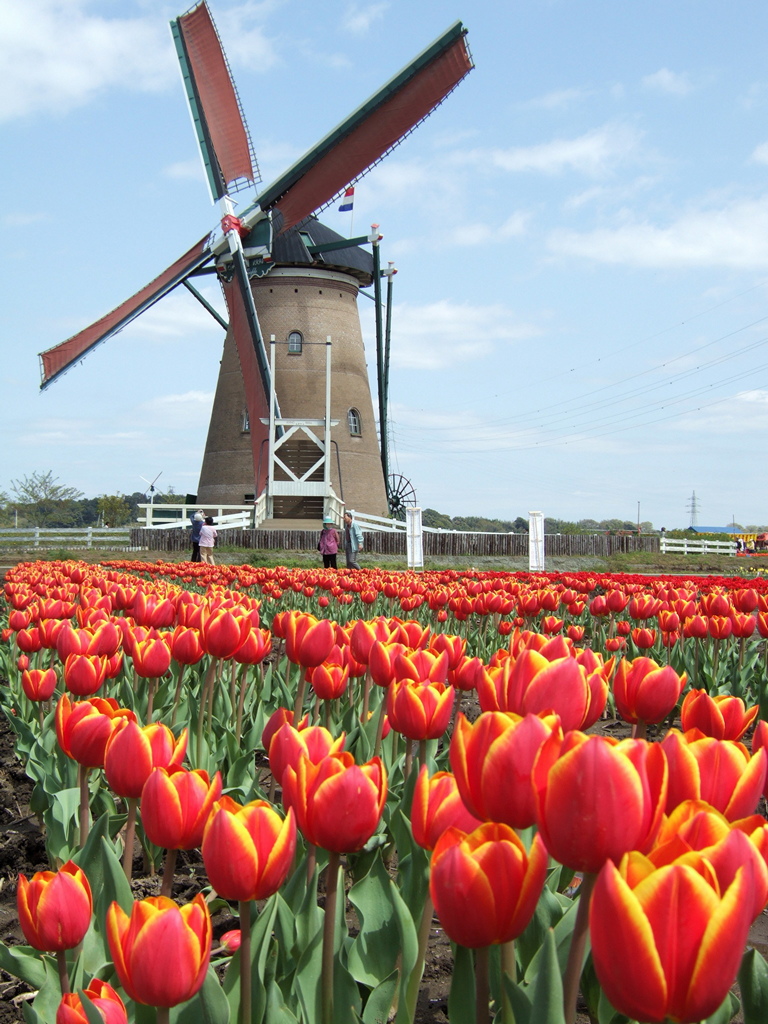 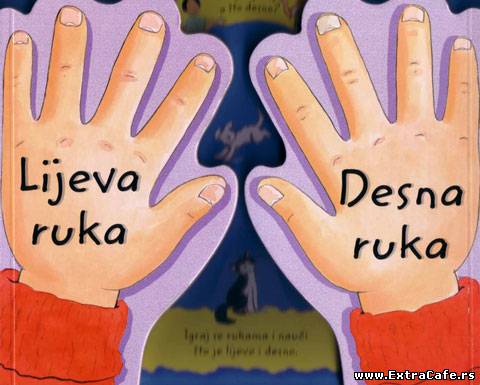 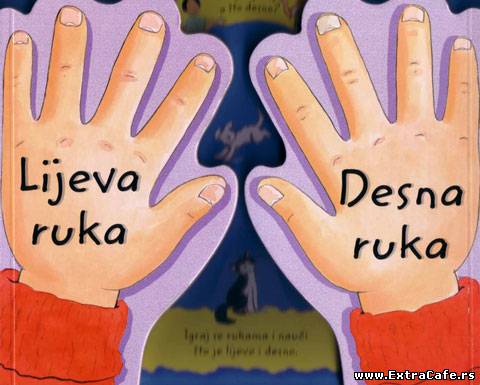 Netačno                                                      Tačno
Novi Pazar
Tutin
Sjenica
sjenica
Priboj
priboj
Crna Gora
Vrnjačka Banja
Vrnjačka banja
Golija
Kopaonik
kopaonik
Suhi Do je na Pešteri
Suhi do je na Pešteri.
Novi Pazar je u Sandžaku.
Novi Pazar je u sandžaku.
Beograd je najveći i glavni grad Srbije.
Domaći zadatakPravilno prepiši pisanim slovima
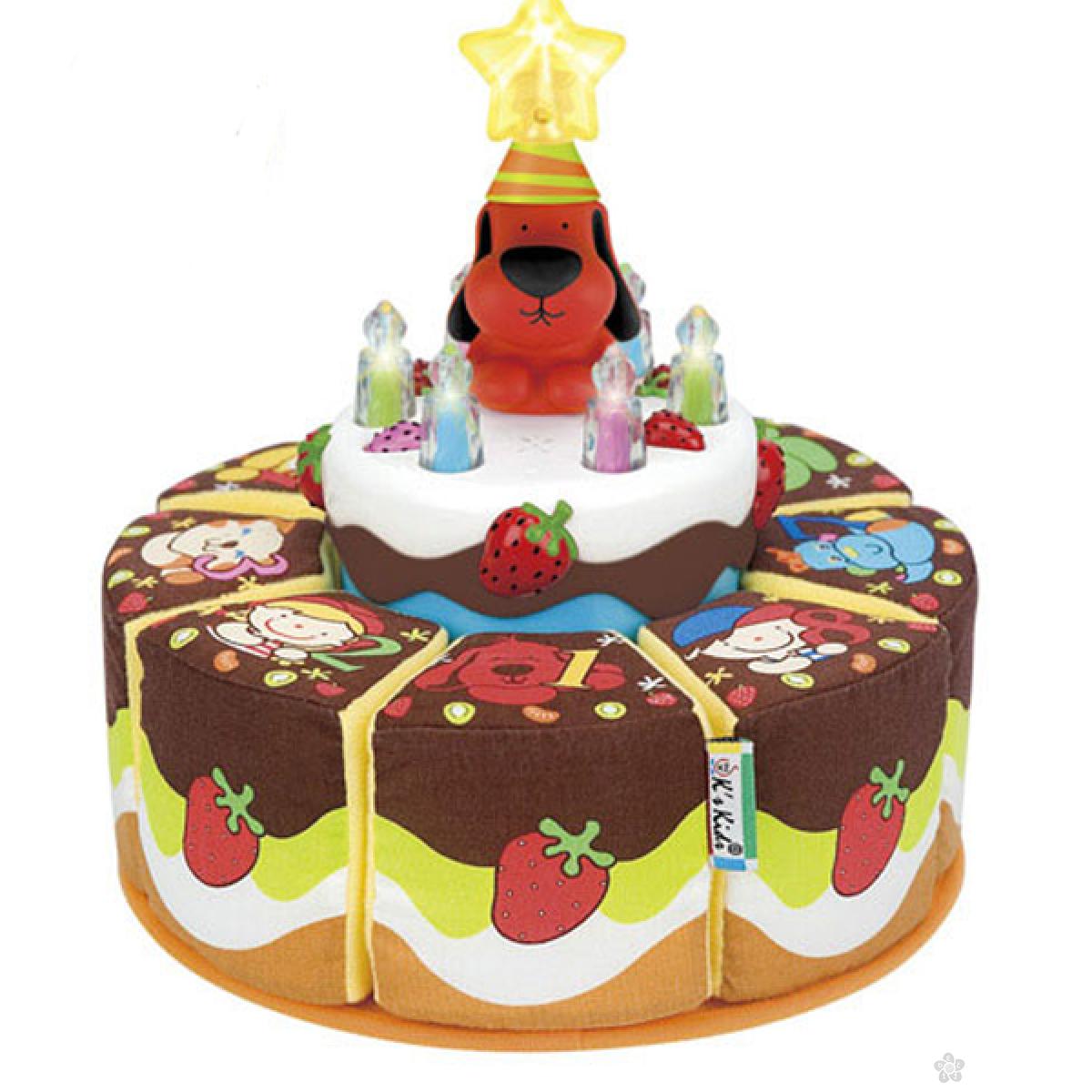 medina je naša miljenica. Rođena je u beogradu, a živi u novom pazaru. često boravi na goliji, jer joj prija planinski vazduh.
 napunila je godinu dana. Za rođendan je dobila poklone iz: srbije, nizozemske i crne gore.
Hvala na pažnji!
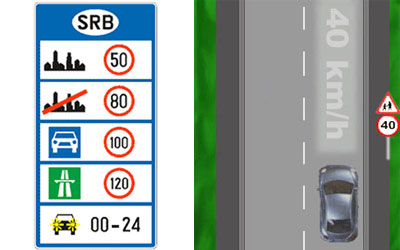